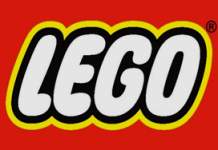 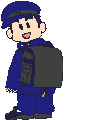 «В НАЧАЛЕ ПУТИ»
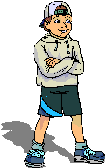 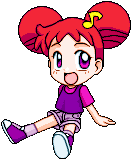 Составила ЭССЭ:
Зиновьева Альбина Альбертовна, 
Воспитатеть – МАДОУ «Детского сада «Электроник»
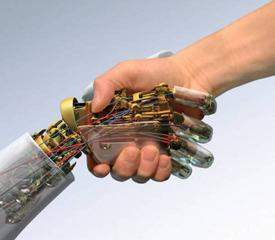 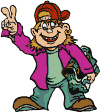 Наставник
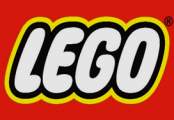 У наставника Ярулиной Лилианы Данисовны училась по программе: «Роботроник»
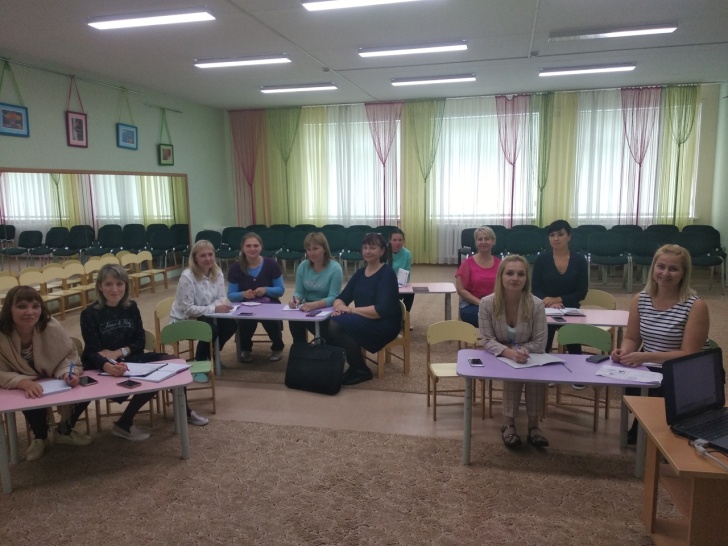 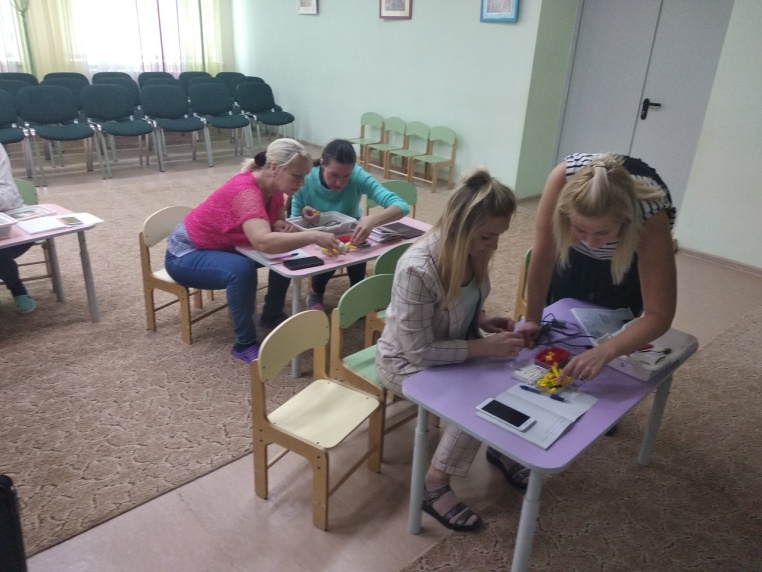 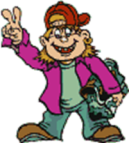 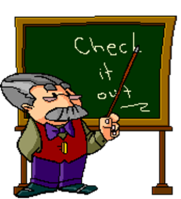 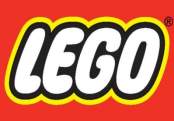 Благодаря простым занятиям усвоила материал, научилась создавать модели
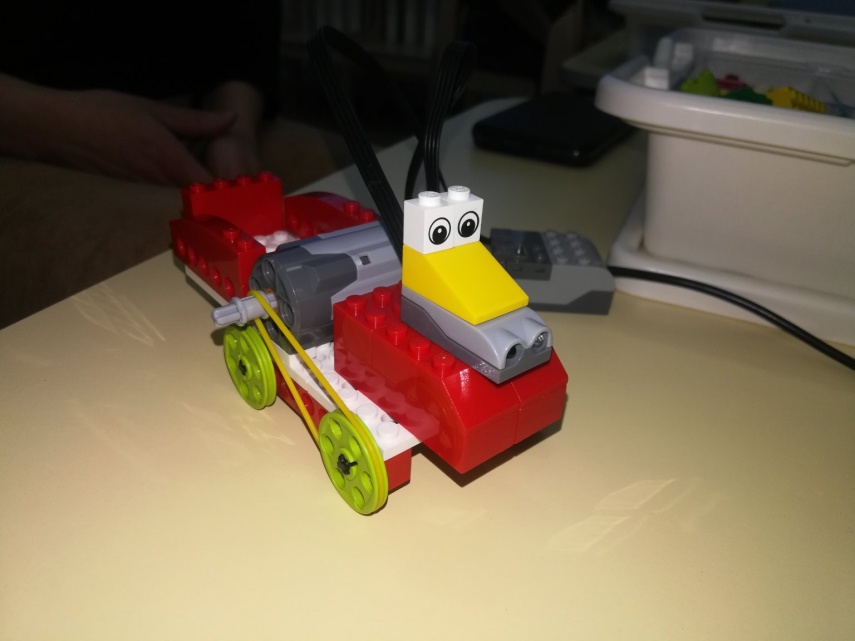 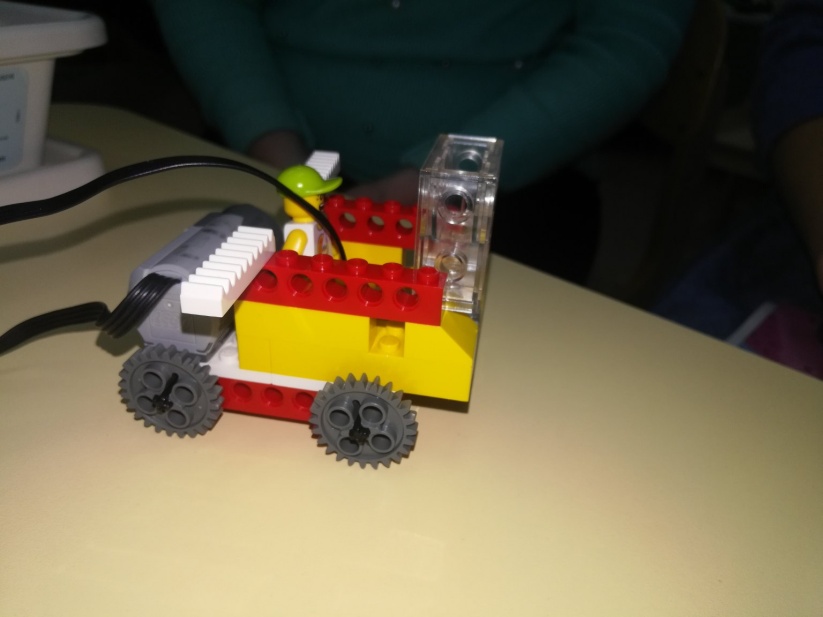 Обрела уверенность в своих силах.
Стала участвовать в соревновательной робототехнике.
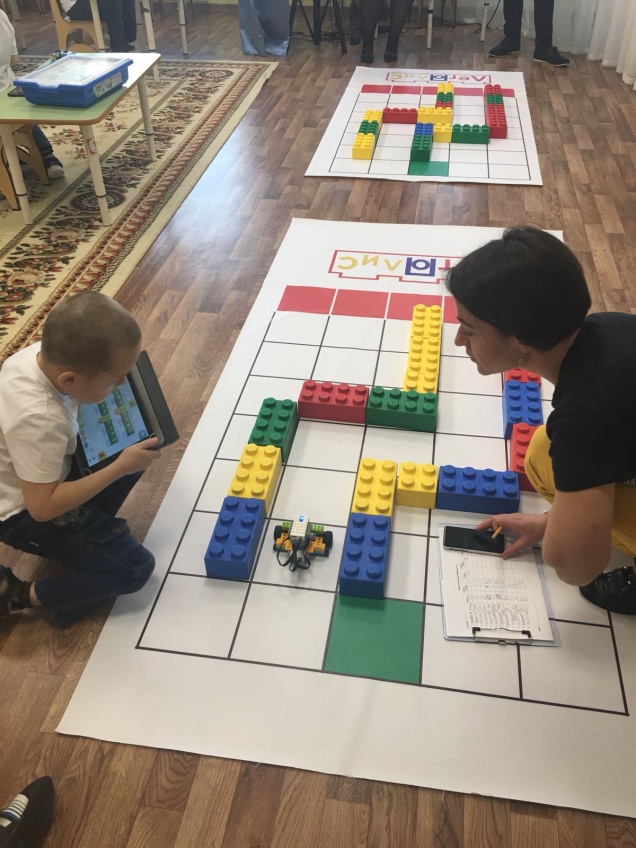 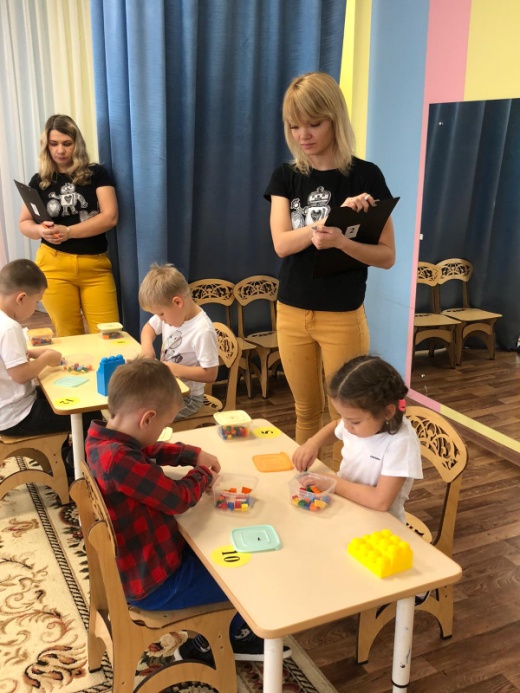 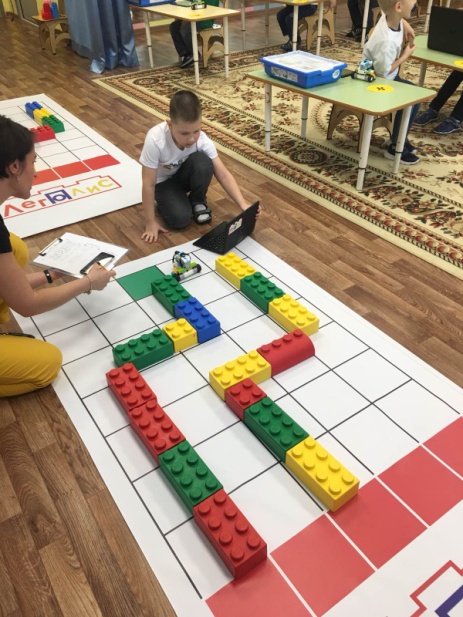 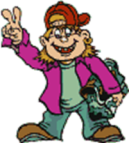 Заняла 2 место в конкурсе: «LEGO-МАРАФОН»
Проверив в свои силы сама начала вести занятия по робототехнике: робомышь, Makeblock mBot..
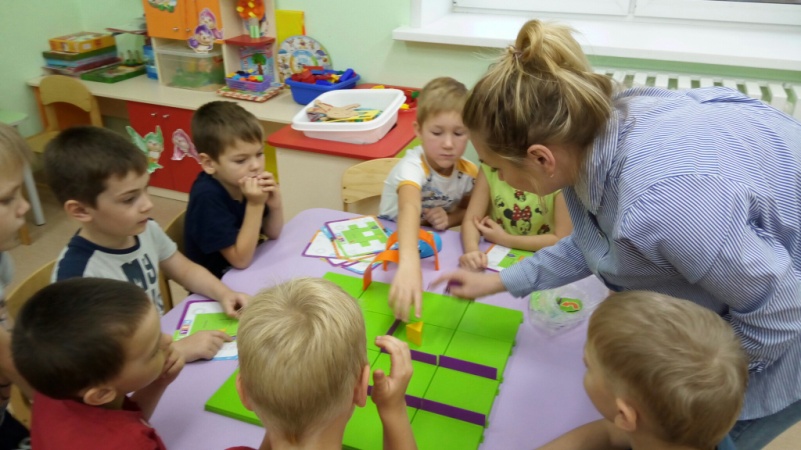